Provas NPJ
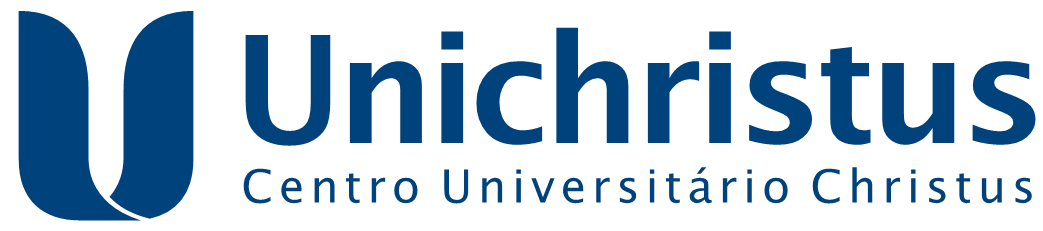 Campus parquelândia
Informações gerais de prática I
Foco no direito civil e no processo civil;

 Aulas nos laboratórios;

 Avaliação de acordo com a produção do aluno;

 Estímulo ao desenvolvimento das competências técnicas e da postura profissional.
A composição da nota na disciplina de prática
Vamos para a fórmula [(2xProva Escrita) + nota das peças semanais]/3 = NP

 Como chegamos às notas das peças?

 Os estudantes são avaliados em trio;

 Toda semana, os alunos terão alguma atividade prática para desenvolver e entregar.
A composição da nota na disciplina de prática
A referida entrega pode ser na hora da aula (peças mais simples) ou até o início da próxima aula;

 Essa entrega deverá ser feita via moodle;

 Cada peça semanal será avaliada de 0 a 8;

 As notas das peças serão somadas e dividas pela quantidade de peças;
A composição da nota na disciplina de prática
Após o cálculo da média das peças, o docente irá somar avaliação individual do aluno no valor de até 2 pontos.

Caso uma equipe deixe de entregar metade das peças, será aplicada uma redução de 25% da nota das atividades semanais.
Considerações Iniciais
Horários das Avaliações
Das 7h30min às 7h50min: horário de entrada em sala com material de  consulta (vade mecum);

 Das 7h51min às 8h00min: guarda de materiais nas sacolas fornecidas pela instituição e entrega do vade mecum para o fiscal;
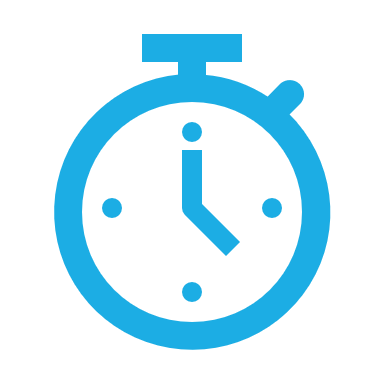 Horários das Avaliações
Das 8h00m às 8h29m: verificação do material de consulta;

 Das 8h30m às 13h30m: horário de realização das provas.

Após 7h50m e antes de 8h30m: é permitida a entrada  do aluno em sala, mas sem material de consulta;
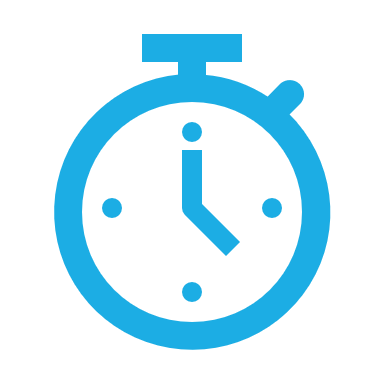 Orientações iniciais!
Horário de entrada em sala com material de consulta  (vade mecum)
Beba água e/ou vá ao banheiro. Lembre que depois de entrar em sala, você só poderá sair a  partir das 9h.

  Apresente um documento de identificação;
Horário de entrada em sala com material de consulta  (vade mecum)
Neste momento, você receberá uma sacola para a guarda dos materiais, bem como uma etiqueta adesiva para colocar sua nome e colar na capa do Vade Mecum
Segundo momento: das 7h51min às 8h00min:
Organize seus materiais, desligue os equipamentos eletrônicos e  guarde todos os objetos que não serão utilizados na prova dentro da sacola recebida.

 O aluno terá até 8 horas para etiquetar o material de consulta;
Segundo momento: das 7h51min às 8h00min:
Para responder à prova, só é permitido a utilização de caneta  esferográfica de tinta azul ou preta;

Não é permitido a utilização aparelhos eletrônicos, acessórios de  chapelaria, relógios digitais de quaisquer espécies e óculos escuros.  Este também é um padrão adotado pela OAB no Exame da Ordem.
EXEMPLOS MAIS COMUNS DE SITUAÇÕES  PERMITIDAS E PROIBIDAS
EXEMPLOS MAIS COMUNS DE SITUAÇÕES  PERMITIDAS E PROIBIDAS
8H30M ÀS 13H30M: HORÁRIO DE REALIZAÇÃO DAS PROVAS
Confira seu caderno de prova.

 Verifique se os dados correspondem à sua turma, bem como se ele está completo.

Caso	haja alguma dúvida, solicite ao fiscal que chame um dos coordenadores.
CADERNO DE PROVAS
8H30M ÀS 13H30M: HORÁRIO DE REALIZAÇÃO DAS PROVAS
Caso perceba que errou algo e precise rasurar a resposta  transcrita, faça um traço simples sobre o erro e escreva a nova  resposta em seguida;

Não utilize corretivos ou outros artifícios para tal finalidade.
ORIENTAÇÕES AO ALUNO EM CASO DE RASURA